1
Meeting Social and Emotional  Character Development Standards in Family and Consumer Sciences Education
2017 Feb CTE Conference
Gina Bergin
Mission Valley
Janet Holden
Northern Heights

Megan O’Boyle
Piper 
Sally Yahnke
Kansas State University
2
Is Family and Consumer Sciences  Social Emotional Learning?
Kansans Can—Kansas Accreditation—Kansas Connections
2017 Feb CTE Conference
3
FAMILY AND CONSUMER SCIENCES VISION
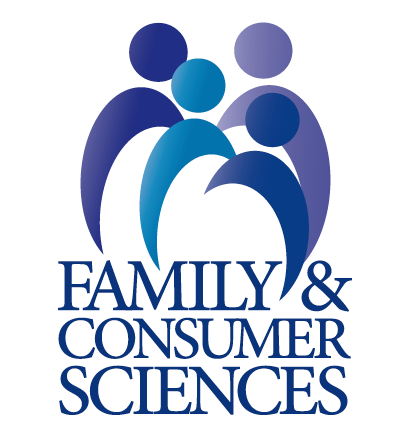 2017 Feb CTE Conference
4
Family and Consumer Sciences empowers individuals and families across the life span to manage the challenges of living and working in a diverse global society.  Our unique focus is on families, work, and their interrelationships.
2017 Feb CTE Conference
5
Family and Consumer Sciences Mission:
--to prepare students for family life, work life, and careers in Family and Consumer Sciences 

--providing opportunities to develop the knowledge, skills, attitudes, and behaviors needed for:
2017 Feb CTE Conference
6
•Strengthening the well-being of individuals and families across the life span.•Becoming responsible citizens and leaders in family, community, and work settings.•Promoting optimal nutrition and wellness across the life span.•Managing resources to meet the material needs of individuals and families.•Balancing personal, home, family, and work lives.
7
•Using critical and creative thinking skills to address problems in diverse family, community, and work environments.•Successful life management, employment, and careers development.•Functioning effectively as providers and consumers of goods and services.•Appreciating human worth and accepting responsibility for one's actions and success in family and work life.
2017 Feb CTE Conference
8
What Is Social and Emotional Education—And Why Is It Important?
Social and emotional competence is:
--the ability to understand, manage, and express the social and emotional aspects of one's life 
--enable the successful management of life tasks such as learning, forming relationships, solving everyday problems, and adapting to the complex demands of growth and development
--includes self-awareness, control of impulsivity, working cooperatively, and caring about oneself and others
--process through which children and adults develop the skills, attitudes, and values necessary to acquire social and emotional competence.
2017 Feb CTE Conference
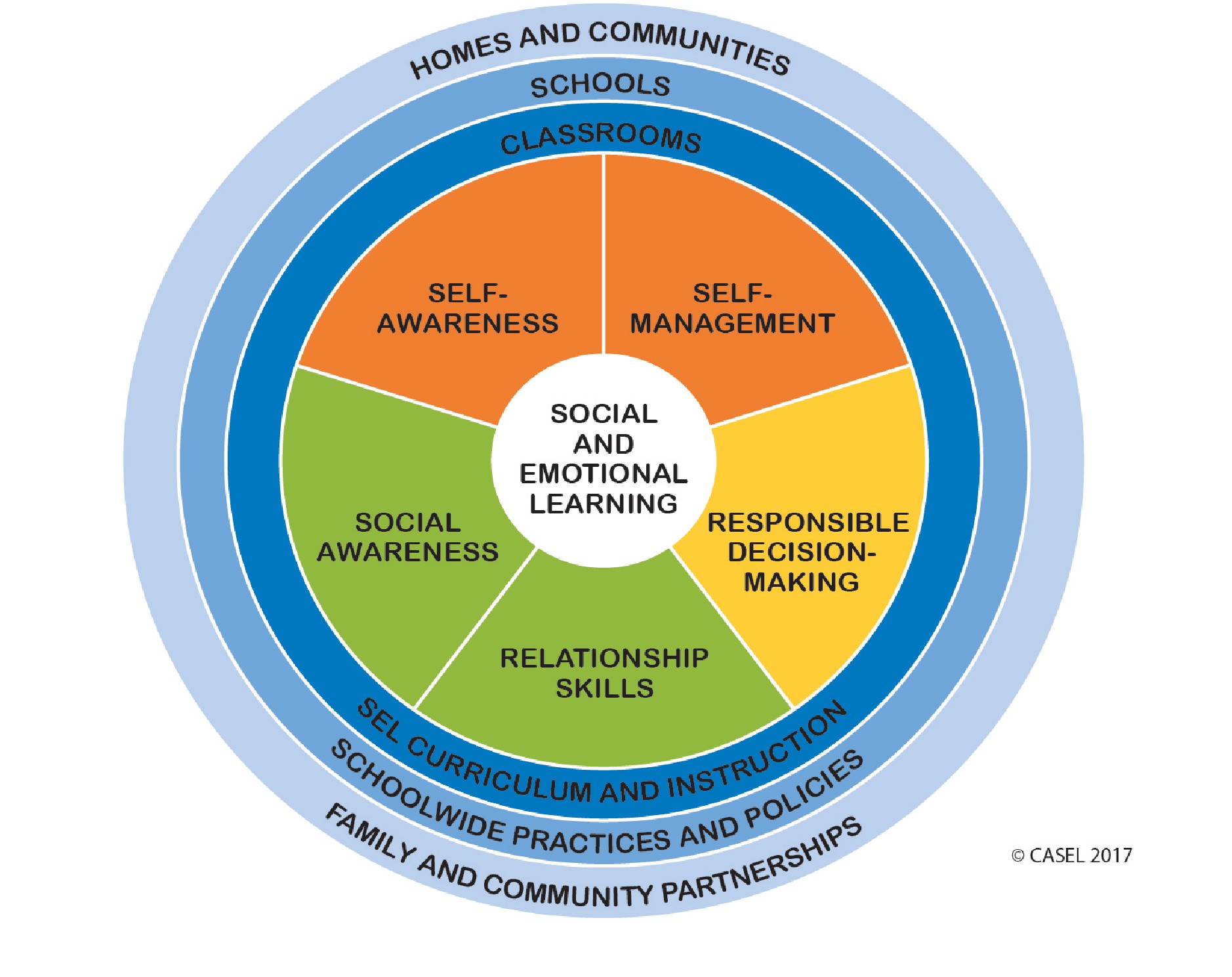 9
2017 Feb CTE Conference
10
Kansas Social, Emotional, Character Development Model Standards(Adopted by the Kansas State Board of Education, April 2012)
The purpose of the Social, Emotional, and Character Development Standards in Kansas is to 
	--provide schools a framework for integrating social-emotional learning 	(SEL) 	with character development so that students will learn, practice 	and model 	essential personal life habits that contribute to academic, vocational, and personal 	success
	--learning to be caring and civil, to make healthy decisions, to problem solve 	effectively, to value excellence, to be respectful and responsible,
	--to be good citizens and 
	--to be empathic and ethical individuals.
2017 Feb CTE Conference
11
SEL Standard Categories
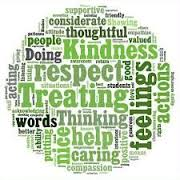 •Character Development

	•Personal Development

		•Social Development
2017 Feb CTE Conference
12
Examples of SECD Standards in Family and Consumer Sciences
2017 Feb CTE Conference
13
Is Family and Consumer Sciences  Social Emotional Learning?
The answer is….. YES!
2017 Feb CTE Conference